Module 2 slides
Slides 43-74
CULTURE SHOCK
2
Culture shock - early views (1)
Coined by Oberg in the 1960s, the term ‘culture shock’ referred to the “occupational disease suffered by those suddenly immersed in a culture very different to their own […]” (Marshall, 1998, p. 139), and could cause “feelings of helplessness, irritability, and fears of being cheated, contaminated, injured or disregarded” (Adler, 1975, p. 13). It was seen as an illness with “its own etiology, symptoms, and cure” (Oberg, 1954, p. 1)
The duration of the effects of culture shock depends on cultural distance (difference) between the home and the host culture (Ward et al., 2001)
Within this framework, the individual is mostly passive
45
3
Culture shock - early views (2)
Adaptation to the new culture was seen as linear:
Four phases: “Honeymoon”, “Hostility”, “Adjustment”, “Recovery” (Oberg, 1960)
“U-curve model”(Lysgaard, 1955)
“W-curve model” also included reverse culture shock upon re-entry to one’s cultural context (Gullahorn & Gullahorn, 1963).
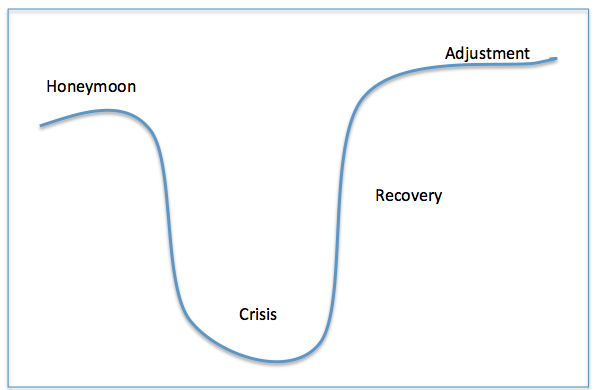 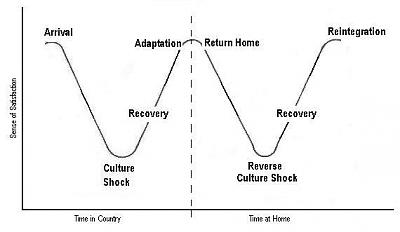 46
4
Culture shock - manage with caution (1)
The term has been (mis-)used to encompass a wide range of emotions. In some cases, ‘discomfort’, ‘fatigue’ or ‘stress’ may be more appropriate (Weaver, 1993; Bochner, 2003)

Cultural diversities (food, customs, etc.) do not represent the only variable for the lack of wellbeing abroad. Other variables are homesickness (missing family and close friends), the frustration of not being able to do things well in a foreign language, self-expression in a foreign language (which in turn may affect self-esteem), Erasmus bureaucracy, etc.
47
5
Culture shock - manage with caution (2)
Attributing feelings of discomfort to cultural differences can be an easy option and is reassuring (e.g. ‘it is common, everybody goes through it … it doesn’t depend on me’) but can have negative consequences on your learning:
Regarding yourself (self-awareness): it can prevent you from reflecting on your own character, feelings, resources, etc.
Regarding the new environment you live in: the need to explain your discomfort in terms of ‘culture shock’ may lead you  to perceive differences more than similarities, hostility more than openness, etc.
48
6
Culture shock among Erasmus students
Some studies conducted in the context of the Erasmus programme have found that students’ discomfort is varied and cannot be automatically or easily attributed to culture shock
“the individual journeys of the sojourners can be extremely varied, and are affected by a large number of internal and external factors, such as motivations, expectations, personality, coping strategies, skills, specific characteristics of the environment, and chance, among others” (Beaven, 2012, p. 305)
“We observe a wide variety of the trajectory shapes experienced by our respondents. […] Stress level caused by an inability to adjust to a new environment, resulting from the lack of information, are higher at many different points on the trajectories, not just at one certain moment or after a certain time in a foreign country” (Krzaklewska & Skórska, 2013, pp. 112-113)
49
7
Social networks abroad
8
Imagined communities
Communities (including national communities) are socially constructed by people who perceive themselves as part of that group (Anderson, 1991); in other words, a community is not something solid and objective, something ‘out there’. Rather, it is a source of identification for people.
Communities can be more or less formally recognised (e.g., the Erasmus community).
Communities can be contested by individual members, who may not identify with the group in every respect.
A community is produced and reproduced by the media and education (e.g., the constant presentation of the national historical and artistic heritage, the national football team, etc. in the media).
51
9
Imagined communities: origin of the expression
The origin of the expression is related to the nation: a nation is a socially-constructed entity, the existence of which is perceived by its members because of the mental image they have of their own community, an image characterised by affinity and cohesion. In Anderson’s words: “It is imagined because the members of even the smallest nation will never know most of their fellow-members, meet them, or even hear of them, yet in the minds of each lives the image of their Communion” (2006, p. 6)
53
10
Contact with locals
Many Erasmus students complain about a lack of contact with local students and the local community in general.
This is often interpreted through hetero-attribution (i.e., attribution to others) of responsibility (e.g. “local students do not welcome strangers”) often reinforced by stereotypical images (e.g. “Norwegians are cold”).
Less often Erasmus students reflect on their condition of mobility in terms of their own imagined identities of strangers and the identities they project to others.
52
11
‘Locals’: friends and language
Usually, locals are people with established social networks, who might be less interested in new acquaintances and friendships (e.g. Coleman, 2013) compared to Erasmus students.
Interacting with locals is generally advocated as important for the learning of the local language (e.g. Cadd, 2012). However, this implies problematic assumptions about language and language learning.
Language learning is a complex process, affected by many factors, including a complex interplay of student and host stances – for example, the student’s status as participant in the local communities (Kinginger, 2013)
A native-speaker speaks the ‘correct’ or ‘proper’ language. But, who is a native speaker? How many varieties does a language have, and which are ‘acceptable’?
There are advantages and disadvantages to learning a language from ‘native’ and ‘non-native’ speakers (Borghetti & Beaven, in press).
54
12
‘Locals’: culture
There is a widespread assumption that interacting with local people is the best way to access the culture of their country. However:
No-one can be considered (by others or by themselves) as a representative of a culture, as everyone actively takes parts in different cultures (related to genre, profession, religion, etc.) and their ‘membership’ varies according to context, interlocutors, communicative aims, etc.
People may represent themselves as belonging to a specific cultural group for instrumental, strategic reasons (e.g. “sorry  I’m late. You know, we Italians are always late!”)
Essentialising people (i.e., reducing their complex identities to the national one) can be offensive. Mobile students often experience this, but rarely consider that locals may feel the same, especially when approached for instrumental reasons (language and culture learning) rather than for genuine interest in them as complex individuals.
55
13
The Erasmus bubble
The Erasmus community (or communities?) can be considered an ‘imagined community’. Consider, for example, the bonding that past mobile students often feel towards those who are abroad or the number of existing websites and blogs dedicated to student mobility and their participatory nature.
		
			Erasmus ‘bubbles’ are generally perceived by their members as 			friendly, cosy groups, which can help students to cope with 				loneliness, difficulties with the practicalities of living alone, etc.
 
			Erasmus ‘bubbles’ are often blamed for preventing mobile 				students from having contacts with locals (which in turn affects 			their language and cultural learning, etc.)
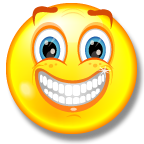 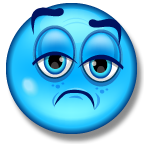 56
14
The Erasmus bubble and intercultural learning
The affection and interest students can feel towards their fellow mobile friends foster significant interpersonal exchanges, which open up great possibilities for intercultural learning. 
Intercultural learning is not knowing about a country’s national and historical heritage, nor being aware of how people get things done in another place (that is cultural knowledge); intercultural learning is much more complex: it entails an attempt to see things from the other’s point of view, see ourselves through the eyes of others, mediate between these representations and, above all, discover something new about ourselves along the way. Thus, intercultural learning may work better with friends: they can be more ready to deal with delicate issues linked to diversity and, if necessary, forgive faux-pas.
57
15
Language learning/usewhile abroad
16
The Erasmus bubble and language learning
Erasmus bubbles are multilingual, with the language(s) of the host country and English being usually more frequently spoken than the others.

Some reflections:
Language learning is not limited to the languages(s) spoken in the host country; the individual’s entire language repertoire can be developed
Languages used within the Erasmus bubble are lingua francas, i.e. (in a strict sense) languages spoken by people for whom such languages are not first languages
59
17
Lingua francas and language learning (1)
Research into English as a Lingua Franca (ELF) has shown that interactions among non-native speakers (NNS) are characterised by a higher degree of tolerance for language errors and accommodation, if compared with interactions between native speakers (NS) and NNS. Accommodation means that interlocutors “usually unconsciously adjust their speech and non-verbal behaviours, fine-tune these to become more accessible and acceptable to each other” (Seidlhofer, 2005, p. 160).
60
18
Lingua francas and language learning (2)
Accommodation and a high degree of tolerance for language errors can have positive effects on language learning:

NNSs may enable learners to feel more relaxed and self-confident, increasing their motivation to learn and encouraging language practice to a greater extent (e.g. no fear to take turns)

A multilingual L2-learning environment fosters forms of metalinguistic reflection (Borghetti & Beaven, in press)
61
19
Languaging abroad
When abroad, students often find themselves using the languages they know not as “separate monolingual codes”, but as multilingual repertoires which involve code switching and mixing in order to create new meanings (Kalocsai, 2014, p. 207). In this sense, they are involved in languaging,  “a process of making meaning and shaping knowledge and experience through language” (Swain, 2006, p. 98), where ‘language’ can potentially be any language, not only the local, target or L1 languages.
62
20
Language and the self
“A paradoxical conflict results in that the language learner wishes to create and maintain an ideal sense of self in the second language, yet the very act of language use threatens that image” (Pellegrino Aveni, 2005, p. 4)

“The key problems of identity in study abroad […] involve the projection and recognition of identities in a new environment and their correspondence with participants’ sense of self” (Benson et al., 2012, p. 177)

Investing in language learning means more than being motivated to learn; the concept of “investment” links the learners’ desire and commitment to learn a language to the language practices they have access to (Norton, 2000) and thus to the identities ascribed to them.
63
21
ACADEMIC LIFE
22
A different academic environment
Differences can be surprising, exciting, annoying, frustrating, etc. Besides coping with them to get things done, differences are good opportunities to reflect on the expectations we implicitly have towards everyday situations, including academic life. 

Differences can affect our sense of self (e.g. “I’m usually a good student, but not here”), which might already be challenged by language difficulties when having to study in a different language.
65
23
Assumptions about education
The differences in the assumptions people make, often as a result of their educational background, are likely to affect experiences (Bogain, 2012); the the values sometimes embedded in their opinions (e.g., knowledge is built and co-constructed vs. knowledge is an individual strenuous attainment) are difficult to grasp.  
	E.g.		What is a good university?
			What does ‘learning’ mean? And ‘teaching’?
			What constitutes a good teacher?
66
24
ETHNOGRAPHY
25
What is ethnography?
Ethnography is an approach to social research, which studies social practices and interaction by “collecting data in ‘natural’ settings, in other words in those that have not been specifically set up for research purposes (such as experiments or formal interviews)” (Atkinson & Hammersley, 2007, p. 4)
“Ethnography is the study of cultures through close observation, reading, and interpretation. Ethnographic researchers work ‘in the field,’ in the culture which they are studying. The activities they conduct are also often called ‘fieldwork’. Ethnographic researchers learn how to recognize traits that make up a culture and how to describe it to others. As a research method, ethnography is used in many disciplines, among them anthropology, political and social studies, education, and others” (Zemliansky, 2008)
68
26
Mobility and ethnography
“If residence abroad is approached with a well-developed ethnographic sensibility the opportunities it offers for systematic experiential learning are maximised, and the difficulties it commonly presents to students are analysed reflexively rather than simply felt. Repositioning learners as ‘participant observers’ provides a clear rationale for the boundary position they inhabit in their new social context. It gives them a positive identity as a specific kind of researcher and a reason to contact and speak to people whom they may not otherwise have met and come to understand. Being poised between ‘outsider’ and ‘insider’ is no longer seen as a deficiency and productive solely of insecurity, but as a dynamic position from which to get involved, and also to stand back analytically and interpret practices” (Jordan, 2002)
69
27
Ethnography and intercultural learning
The ethnographic process, from participation to writing […] creates opportunities for intercultural learning (Roberts et al., 2001; Byram & Fleming, 1998)
“Within the context of study and residence abroad, ethnography can identify the individual, contextual and cultural factors that influence language and cultural learning by capturing the sojourners’ views about their goals and experiences […]” (Jackson, 2006, p. 137). Thus, by providing opportunities for description, analysis and reflection, ethnography can track changes in attitudes and beliefs, and support intercultural learning.
70
Critical incidents
29
What is a critical incident?
Wight defines critical incidents as “brief descriptions of situations in which there is a misunderstanding, problem, or conflict arising from cultural differences between interacting parties or where there is a problem of cross-cultural adaptation” (1995, p. 128). 

A critical incident is an incident (usually during interaction with others) which made you stop and think, because something unexpected happened. It may have raised questions regarding your attitudes or behaviour, or even your values and beliefs. It is an incident which has significance primarily for you.
72
30
Intercultural encounters
“An intercultural encounter can be an experience between people from different countries or it can be an experience between individuals from other cultural backgrounds in the same country, for example, from other regional, linguistic, ethnic or religious backgrounds”

Intercultural encounters can be a good source of critical incidents. Through analysis and reflection, students can learn to see things from different points of view.
Byram et al., 2009
73
31
Creative commons
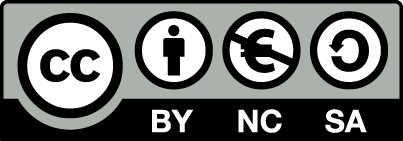 32